HATE SPEECH: cos’è, da dove nasce, come combatterlo
d.ssa Francesca Bergamo, psicologa
milano, 29 novembre
Come nascono i fenomeni di hate speech online?

Come maturano e come si diffondono?

E come si trasformano in veri e propri fenomeni  di prevaricazione e sopruso?
2
UNA PREMESSA
In Italia, le persone che dichiarano di avere subito discriminazioni a scuola o al lavoro sono 11 milioni e 300mila, pari al 25,7% della popolazione compresa tra i 18 e i 74 anni.
(Istat, 2011)
“La parola è un gesto”
									Maurice Merleau Ponty
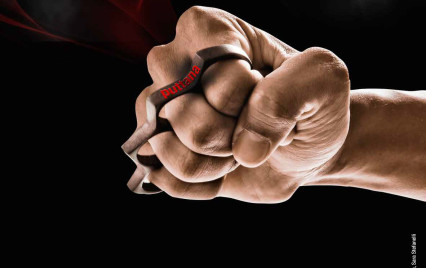 CHE COS’È
LO HATE SPEECH
6
LO HATE SPEECH
Secondo la Convenzione sui Diritti Politici, nata dalla Dichiarazione  Universale dei Diritti dell’Uomo, entrata in vigore nel 1976:

Qualsiasi propaganda a favore della guerra deve essere  vietata dalla legge.

Qualsiasi appello all’odio nazionale, razzialo o religioso che  costituisca incitamento alla discriminazione, all’ostilità e alla violenza,  deve essere vietato dalla legge.
7
LO HATE SPEECH
Secondo la letteratura, ci sono tre requisiti per definire lo hate speech:

Una chiara volontà e intenzione di incitare odio.

L’incitamento vero e proprio, che porti a causare atti di  odio e violenza nei confronti di soggetti presi di mira.

Che gli atti di violenza si verifichino, o che il rischio che  si verifichino sia concreto.
8
LO HATE SPEECH
Le parole dell’odio sono quelle che evocano stereotipi negativi  correlati con discriminazioni di sesso, età, provenienza etnica,  religione, genere, integrità fisica. Sono:

Insulti

Parole che evocano stereotipi negativi/ offensive

Aggettivi legati alla provenienza regionale

Parole per diversità/ disabilità fisiche e/  o psichiche/ mentali
9
LO HATE SPEECH
È UN FENOMENO GLOBALE...

“Chi ha armi fermi Hillary Clinton”,
tweet, agosto 2016.
“Gli immigrati messicani sono criminali,  trafficanti di droga e stupratori”,
tweet, giugno 2015.
Una giornalista di origine coreana,  Shanhae Lee, è stata attaccata dal gruppo  ultranazionalista Zaitokukai e fatta oggetto  di un linciaggio online, con minacce di  stupro e di morte.
10
LO HATE SPEECH
“Boldrini, da oggi denuncerò chi insulta online. Inizia da  me, perché noi ti impiccheremo in piazza prima o poi”.
“Lo voglio dire a ridosso delle feste di Pasqua, proprio  nel momento in cui molti si riuniscono in famiglia e con  le persone care. La mia unica sorella, morta anni fa per
malattia, non si è mai occupata di migranti. Restaurava e  dipingeva affreschi. Peraltro, non si chiamava nemmeno  Luciana, ma Lucia. E ancora: «Lo voglio dire a tutti quelli  che hanno condiviso sulle loro bacheche e sui loro profili  queste e altre menzogne su di lei. E soprattutto a chi ha  creato queste false notizie, personaggi senza scrupoli,  sciacalli che non si fermano nemmeno davanti ai morti”.
11
Lo hate speech è oggi lo strumento  principale attraverso cui prendono  vita i fenomeni di bullismo
e di	cyberbullismo.
12
LA MARCIA DELLO HATE  SPEECH
13
HATE SPEECH
DA DOVE NASCE IL PREGIUDIZIO?
I pregiudizi sono sostenuti dagli stereotipi, ovvero da credenze  sugli attributi personali di un gruppo di individui

Gli stereotipi sono sovrageneralizzati, imprecisi e resistenti  al cambiamento
14
HATE SPEECH
DA DOVE NASCE IL PREGIUDIZIO?
STEREOTIPO
PREGIUDIZIO
DISCRIMINAZIONE
valutazione  negativa
atteggiamento  negativo
comportamento  negativo
15
HATE SPEECH
BIAS DELL’INGROUP
LA DEFINIZIONE di chi siamo - data dall’appartenenza a un gruppo-  implica necessariamente la definizione di chi non siamo

Il semplice fatto di appartenere a un gruppo (etnico, religioso, di  genere) può promuovere il bias dell’ingroup, ovvero la tendenza  a favorire il proprio gruppo di appartenenza a discapito degli altri  (Tajfel, 1970, 1981, 1989).
16
HATE SPEECH
DA DOVE NASCONO LE PAROLE D’ODIO?
Esistenza pregiudizio/ bias negativo
“I negri ci portano  via lavoro e  mangiano a sbaffo”
“Gli ebrei  sono tirchi”
“Le donne  sono uterine”
“I terroni sono  dei fannulloni”
“I musulmani  sono terroristi”
Mancato riconoscimento pari diritti
e pari opportunità ai soggetti portatori di differenze.

Sdoganamento atteggiamenti discriminatori.
Anche con linguaggio violento.


L’intero processo, come spiegano gli studi  di psicologia sociale, è governato dalla PAURA
È stato dimostrato che il pregiudizio tende a scemar  e, in presenza di contatti stretti intergruppo.
17
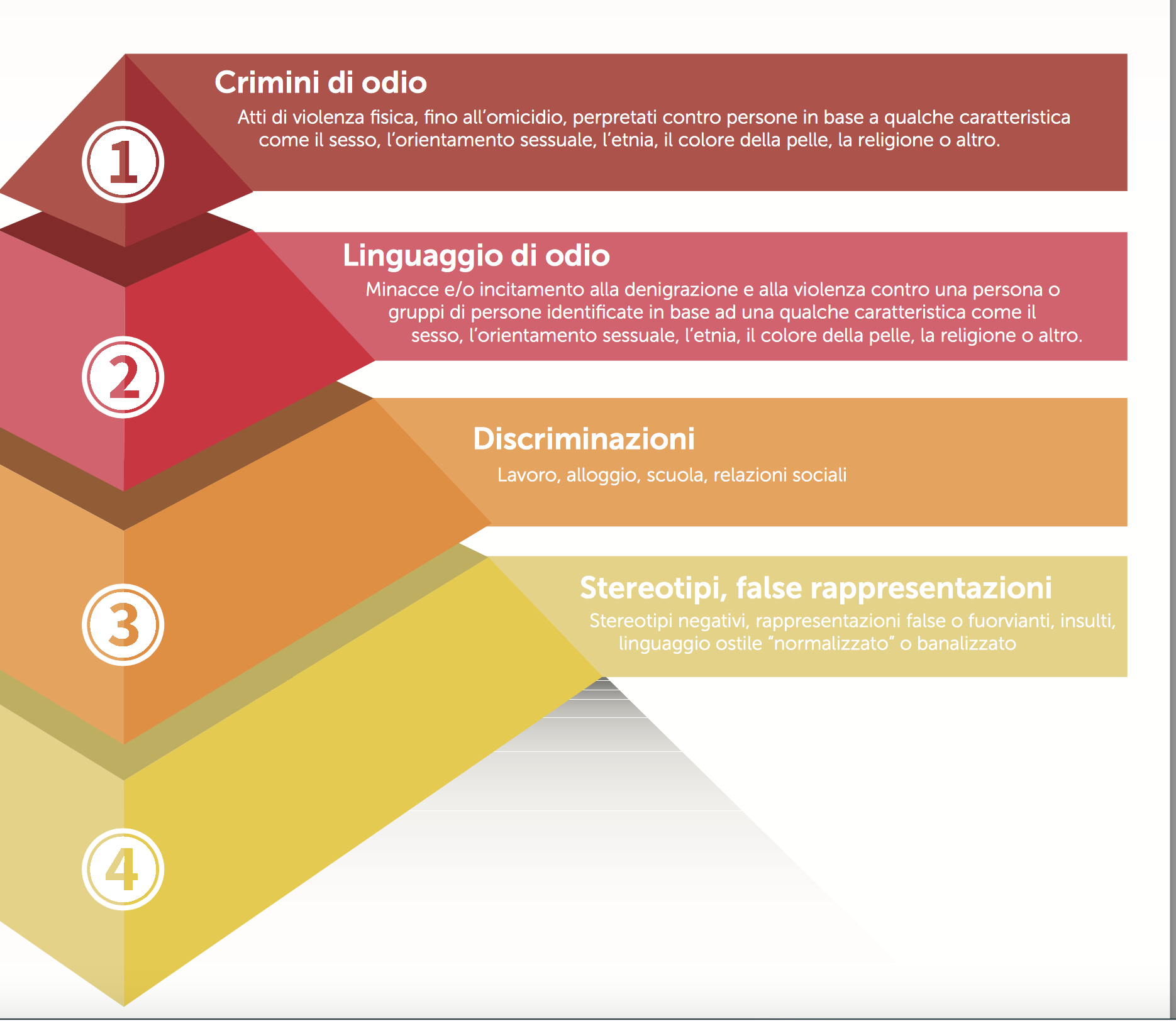 Il lavoro della Commissione parlamentare Jo Cox sui fenomeni di odio, intolleranza, xenofobia e razzismo, ha evidenziato l’esistenza di una piramide dell’odio alla cui base si pongono stereotipi, rappresentazioni false o fuorvianti, insulti, linguaggio ostile “normalizzato”o banalizzato e, ai livelli superiori, le discriminazioni e quindi il linguaggioe i crimini di odio.
L’odio online presenta alcune caratteristiche peculiari:
Permane nel tempo. Il contenuto d’odio, anche se rimosso, può  essere ripreso e ripescato in contesti e su profili diversi. Quindi,  resta “attivo”.

È liquido, come tutti i contenuti online.	Può migrare, assumere  forme diverse e spostarsi nel tempo e nello spazio. Riappare  dunque in luoghi e in tempi diversi.

Può essere anonimo. Il più delle volte lo è.

È transnazionale. I fenomeni di odio si rincorrono e si attivano  al di là delle frontiere nazionali, in un contesto globale.
19
Le parole  influenzano e modificano
le nostre azioni?
20
Il messaggio breve (texting) elide le sfumature  e i contrasti, elimina la profondità.

È l’era digitale, che si nutre di un’orizzontalità che appiattisce  e non lascia sedimentare, nell’illusione	che tutto si possa  cancellare con un semplice clic.

Così il pensiero si semplifica e il messaggio  si estremizza e si polarizza al negativo.
21
Le parole creano e modellano il mondo che vivremo,  gli individui che siamo e che saremo.
Sono il nostro racconto,  la nostra narrazione.
22
Una parola scagliata come una pietra avvelena  le menti e distorce il pensiero.
E alla fine  può farsi gesto.
23
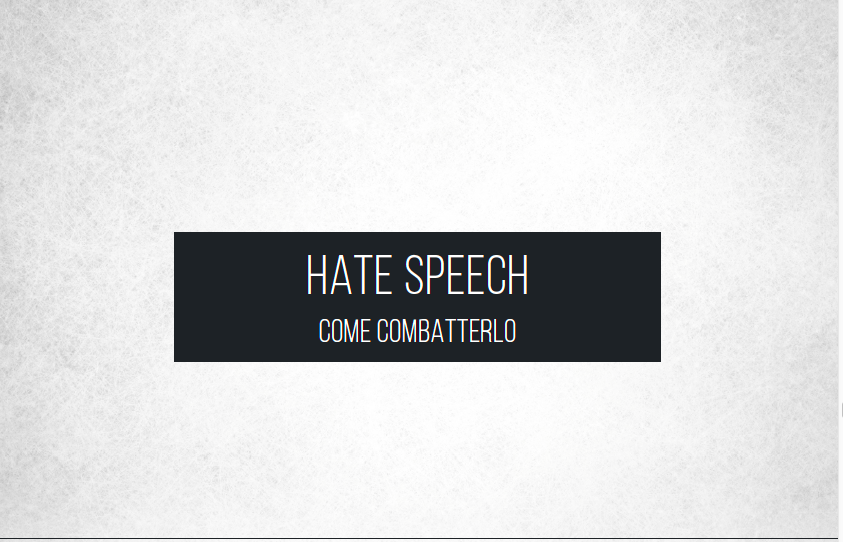 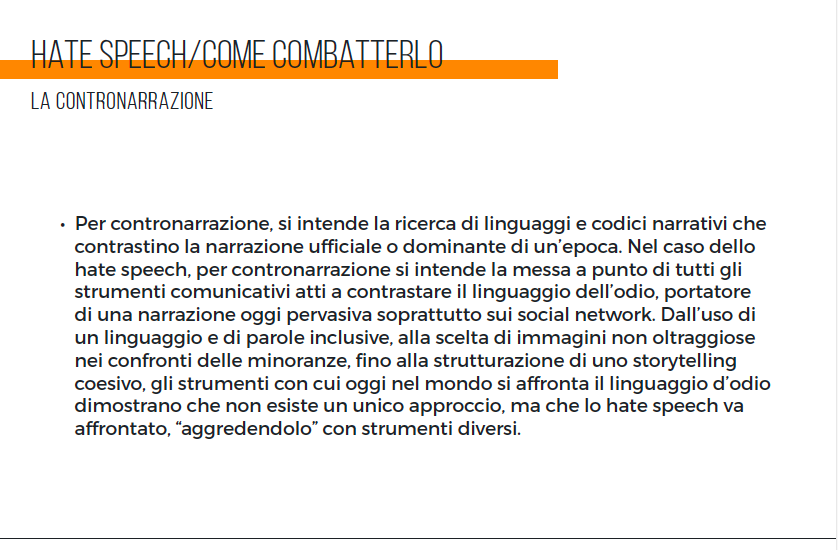 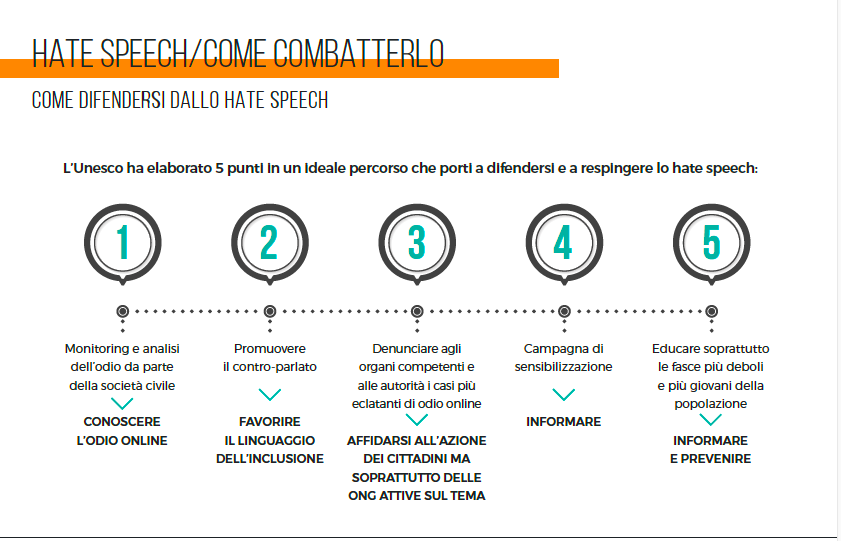 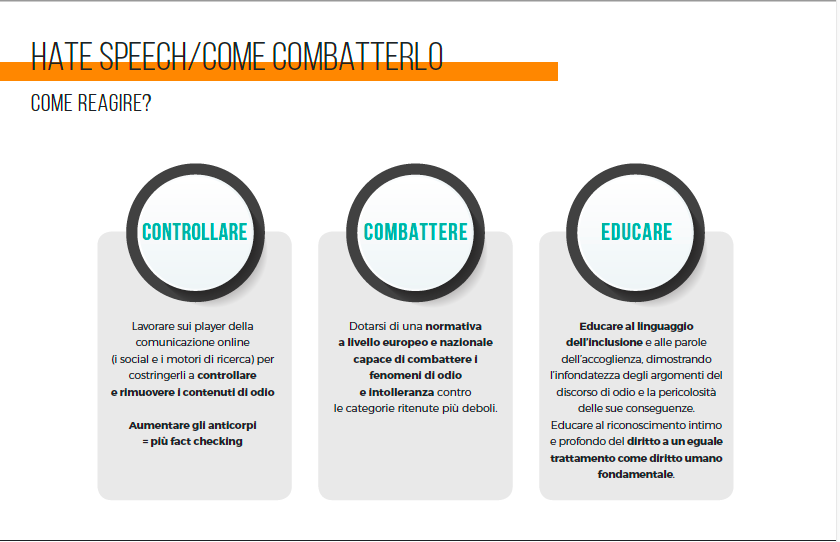 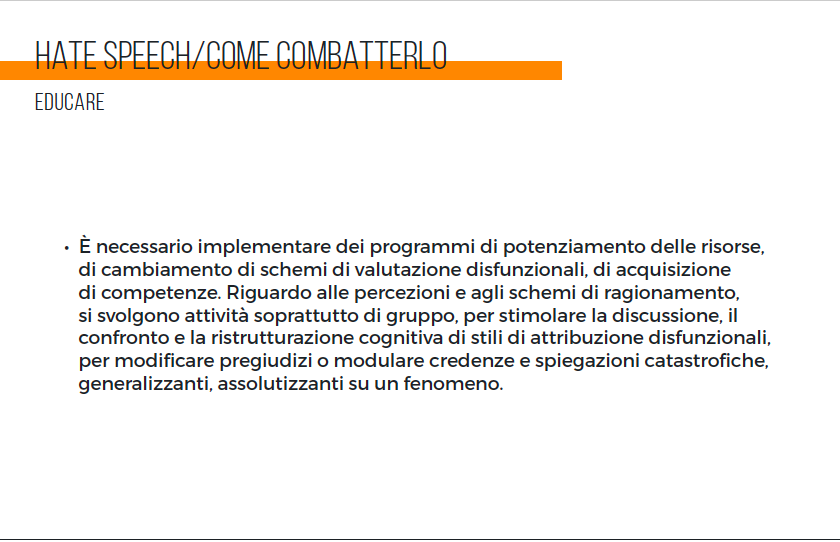 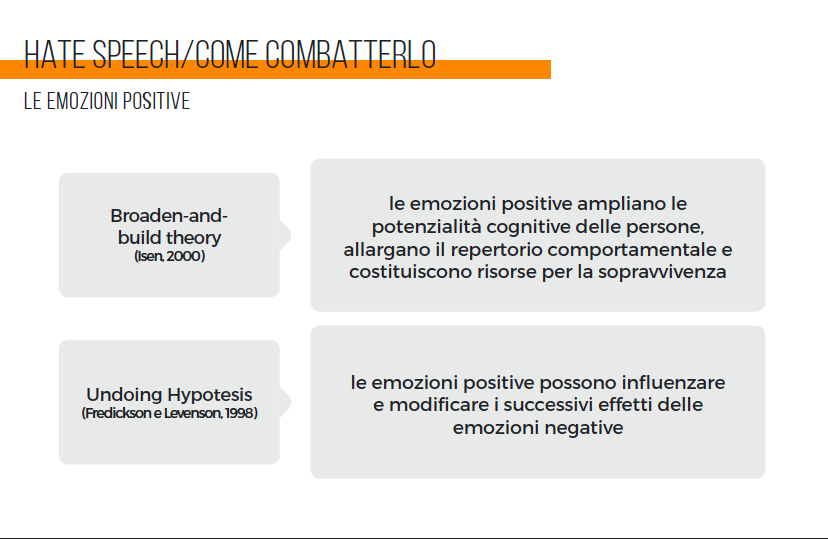 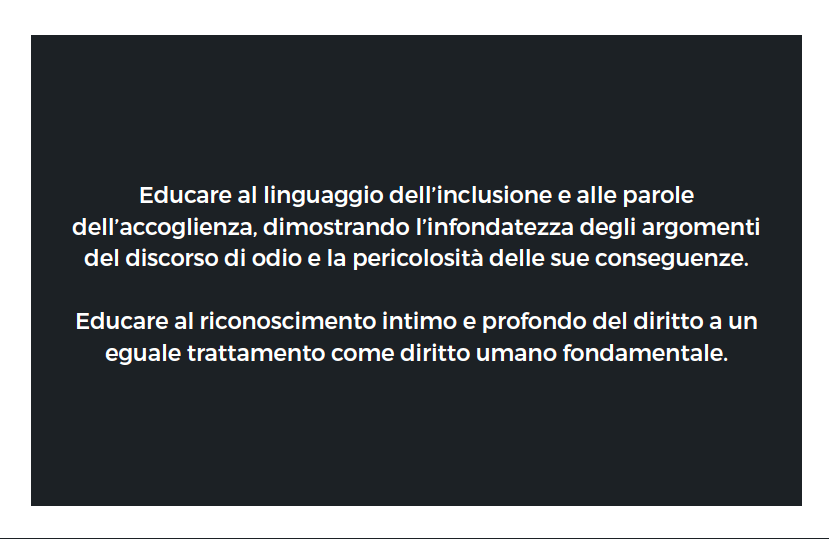 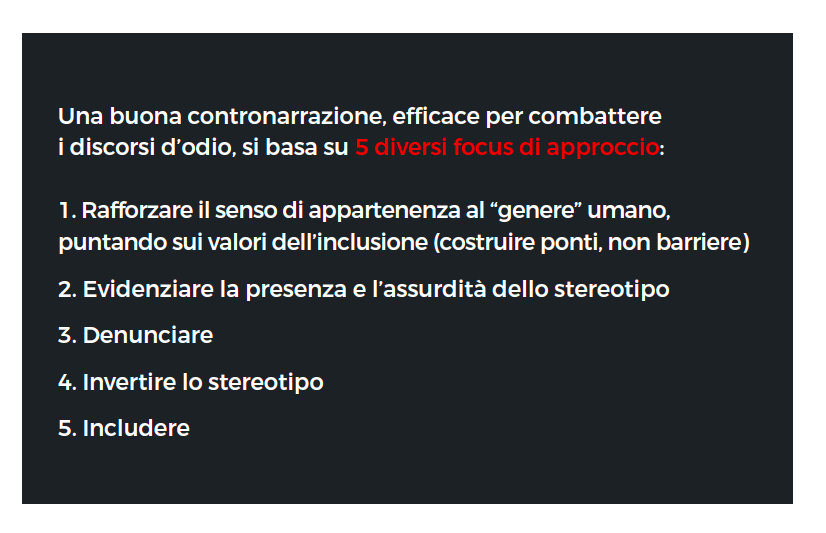